Genética Molecular em Análises Clinicas
A Transcrição
Prof.Doutor José Cabeda
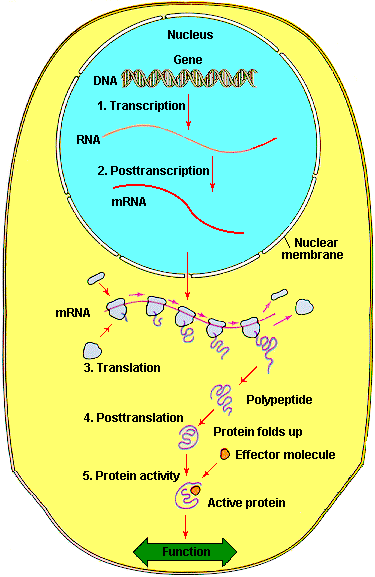 A Transcrição
O RNA como espécie central na genética
Tipos de polimerases do RNA. Cofactores
Promotores
Mecanismo da Transcrição
Papel da instabilidade do RNA. 
Transcrição reversa
O RNA no cerne da Genética
Transcrição
produção de mRNA
A regulação génica depende da semivida do mRNA
Primers de RNA na replicação
O tRNA intervem na tradução
O rRNA intervem na tradução
Alguns vírus só utilizam o RNA
A Transcrição
O RNA como espécie central na genética
Tipos de polimerases do RNA. Cofactores
Promotores
Mecanismo da Transcrição
Papel da instabilidade do RNA. 
Transcrição reversa
Polimerases do RNA
Eucariotas:
Tipo I – rRNA (50-70%)
Tipo II – hnRNA (20-40%; mRNA)
Tipo III – restantes espécies de RNA (10%;tRNA, snRNA)
Mitocondrias
Cloroplastos
Formadas por várias subunidades com funções específicas
A Transcrição
O RNA como espécie central na genética
Tipos de polimerases do RNA. Cofactores
Promotores
Mecanismo da Transcrição
Papel da instabilidade do RNA. 
Transcrição reversa
Promotores
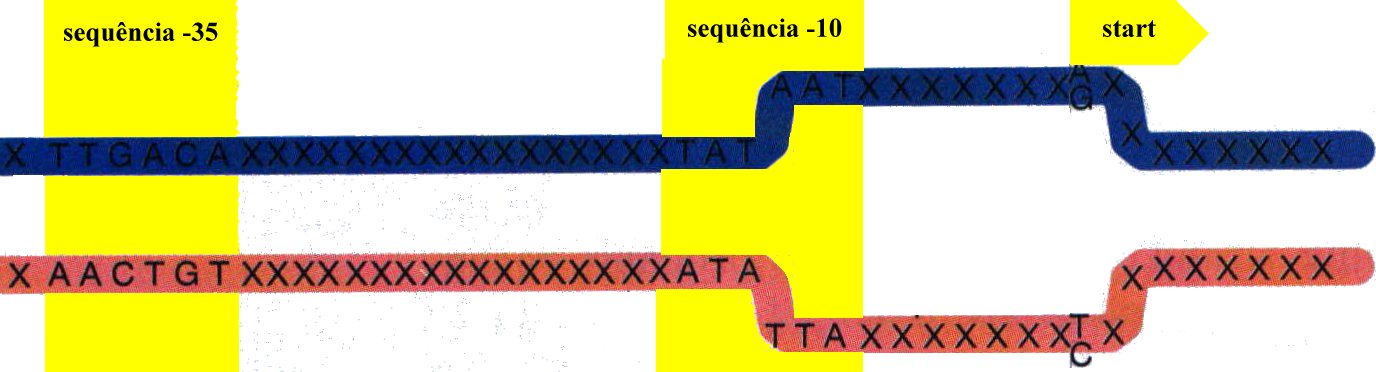 A Transcrição
O RNA como espécie central na genética
Tipos de polimerases do RNA. Cofactores
Promotores
Mecanismo da Transcrição
Papel da instabilidade do RNA. 
Transcrição reversa
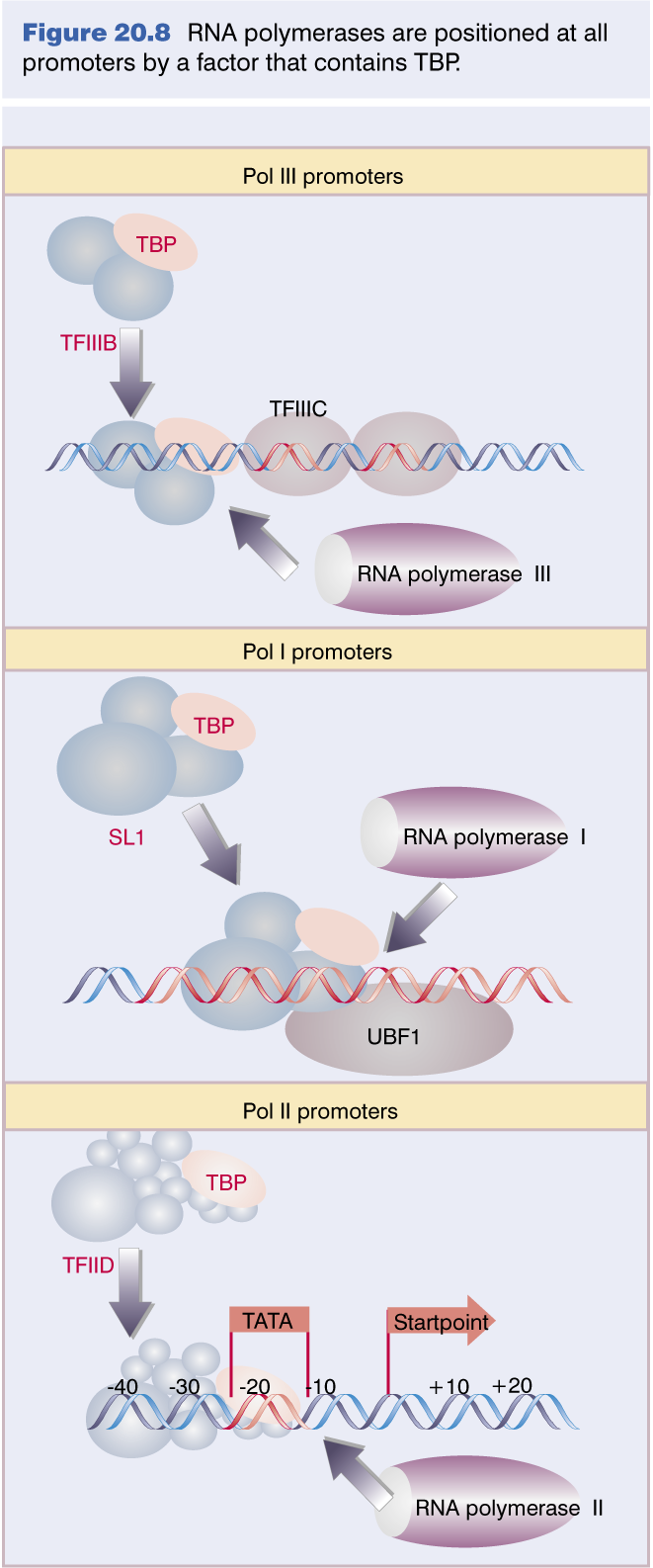 Pol é posicionada por TBP
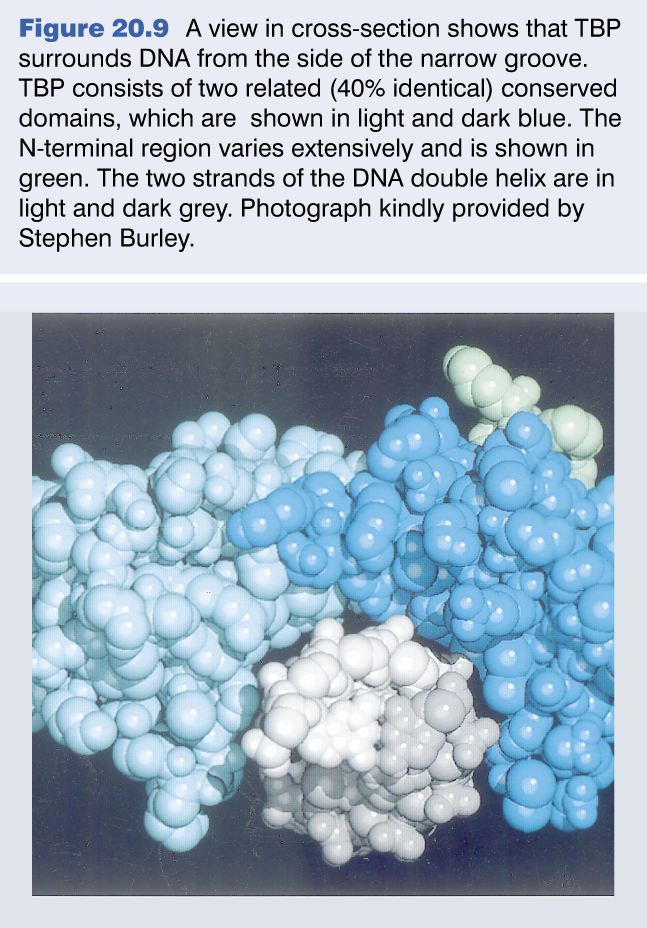 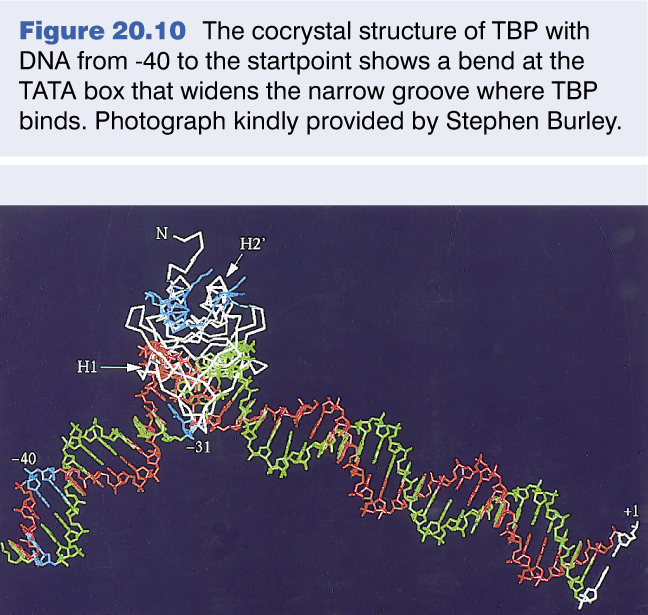 Iniciação da transcrição
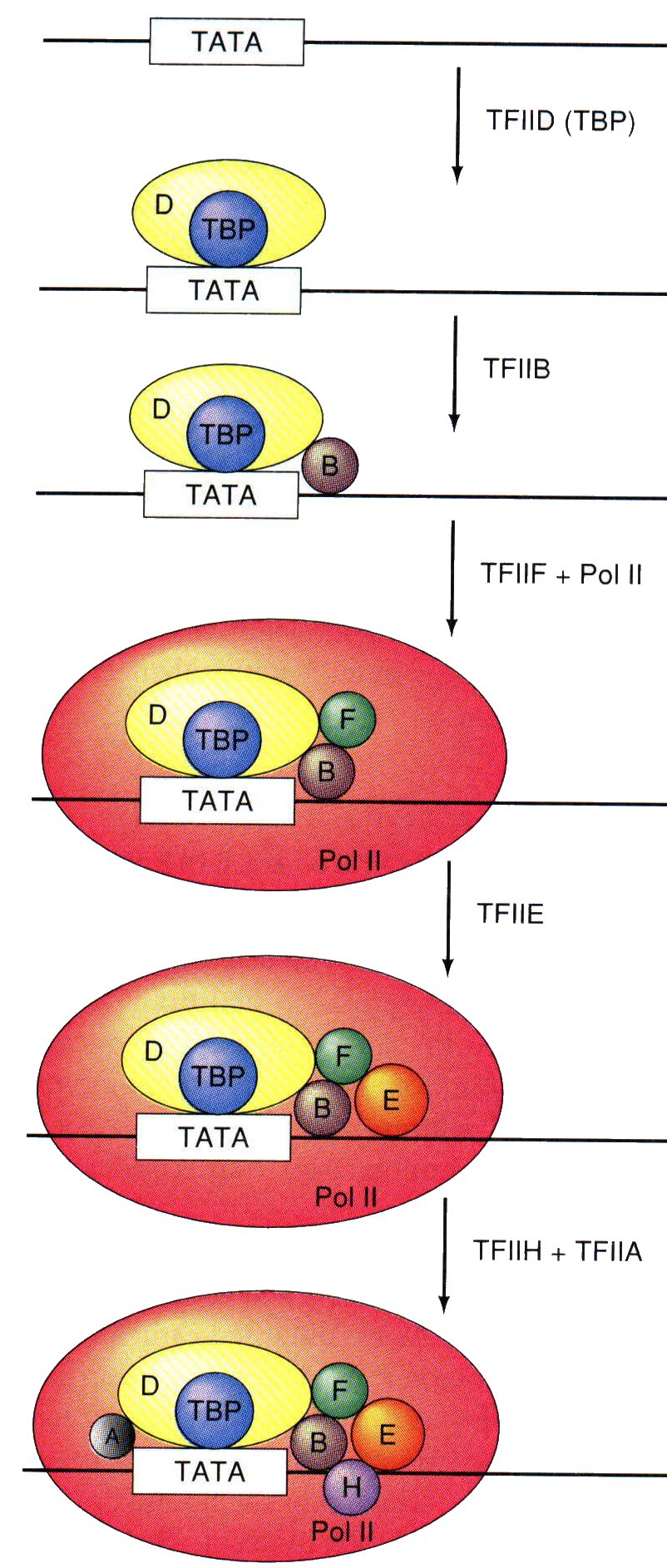 animação
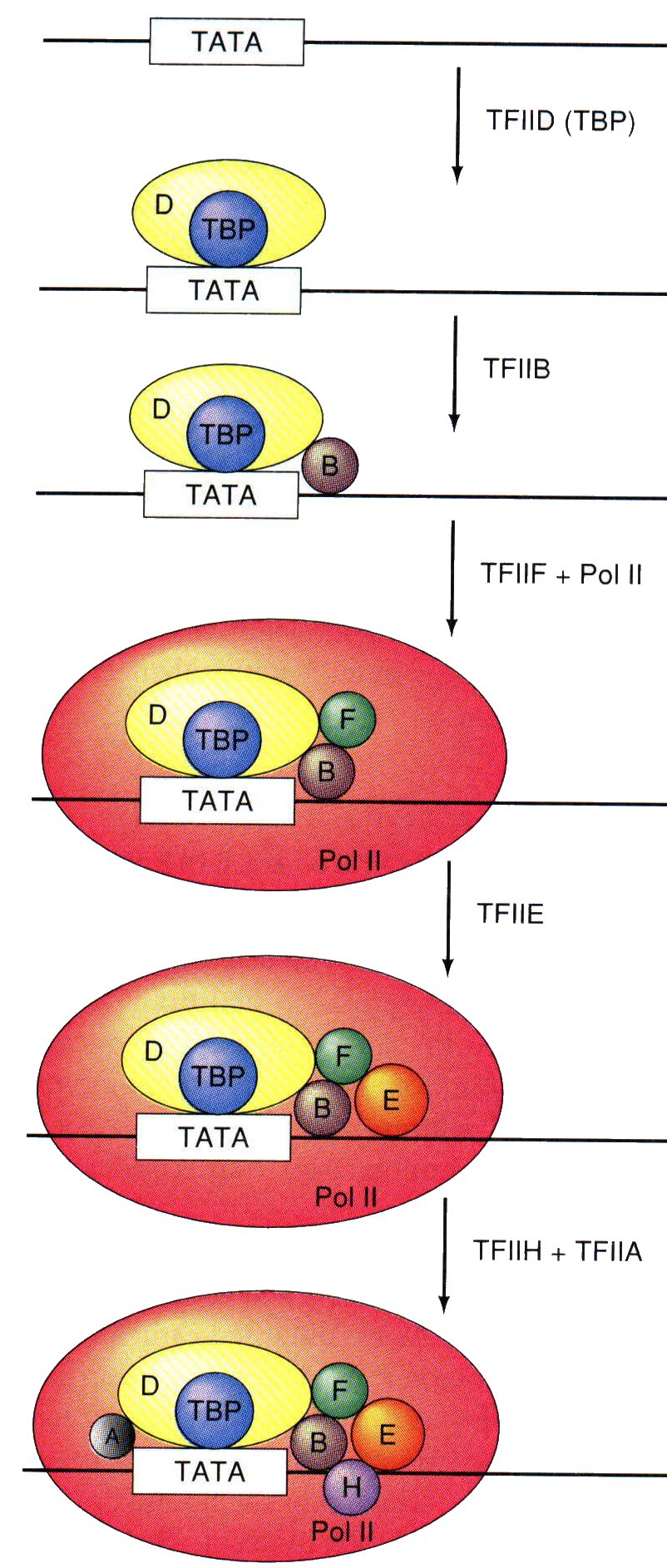 Abertura da hélice
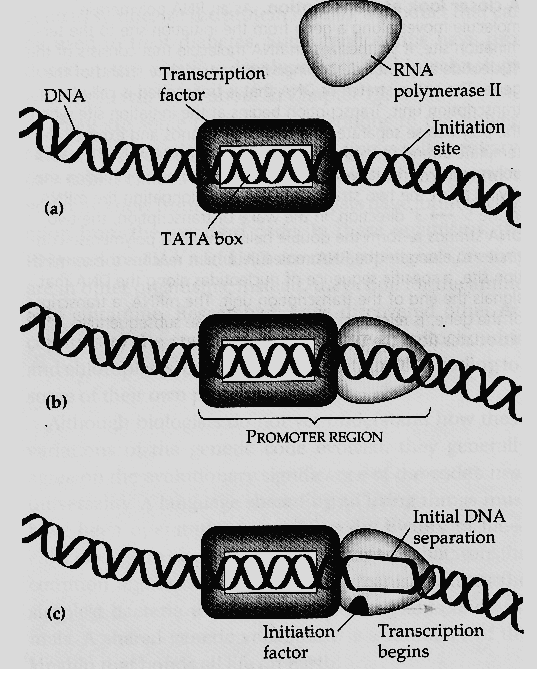 Transcrição (animação)
Fase de iniciação
Reconhecimento do DNA e posicionamento
Abertura da hélice
Incorporação do primeiro nucleótido
Fase de elongação
Migração da zona de DNA aberto
Elongação do hnRNA
Fase de terminação
Transcrição
Processamento do RNA (animação)
Adição do CAP
Poliadenilação
splicing
mRNA
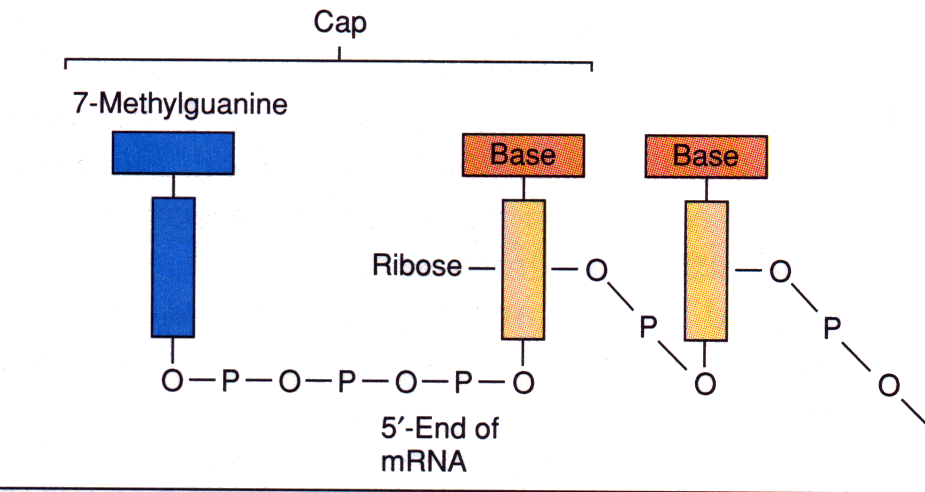 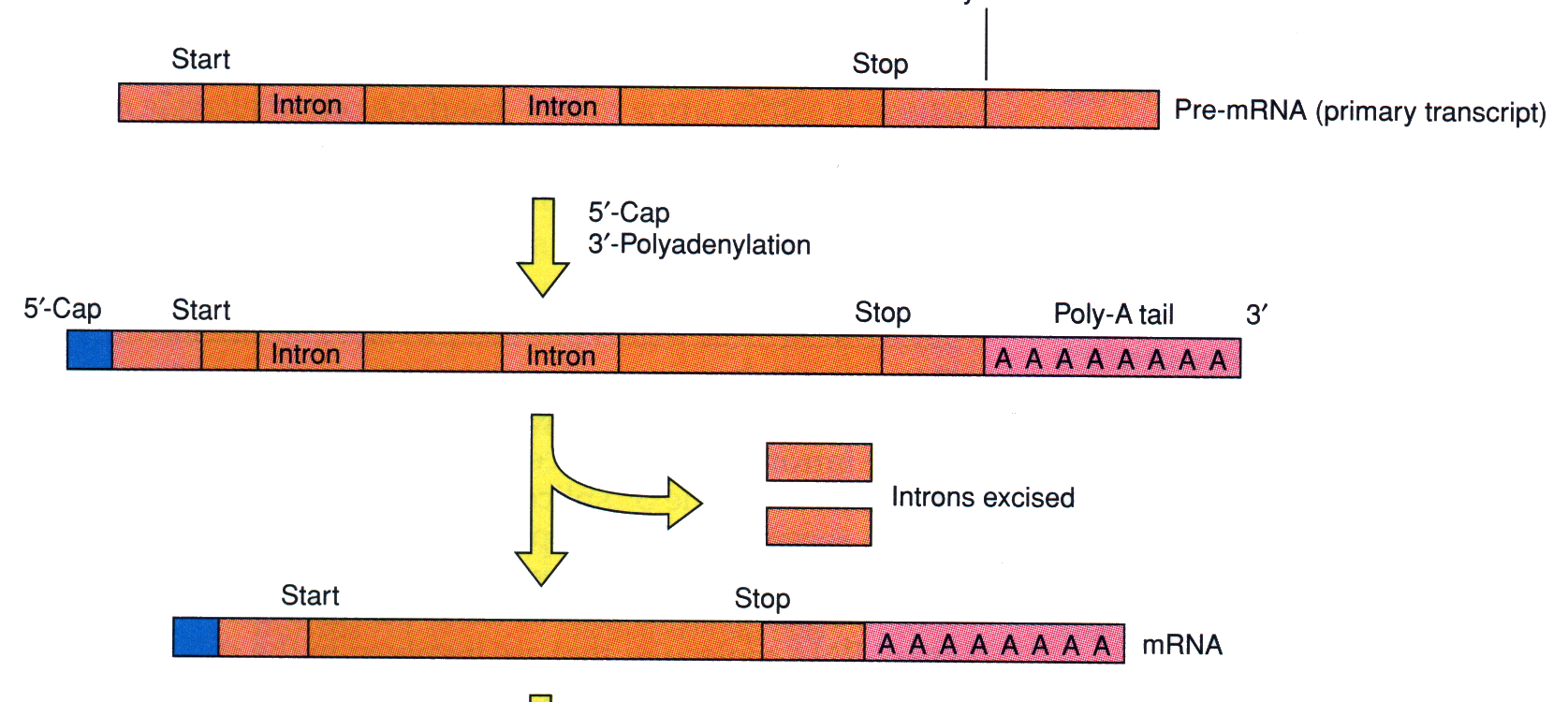 animação
A Transcrição
O RNA como espécie central na genética
Tipos de polimerases do RNA. Cofactores
Promotores
Mecanismo da Transcrição
Papel da instabilidade do RNA. 
Transcrição reversa
A Transcrição
O RNA como espécie central na genética
Tipos de polimerases do RNA. Cofactores
Promotores
Mecanismo da Transcrição
Papel da instabilidade do RNA. 
Transcrição reversa
Regulation of Transcription Initiation
Bacterial gene control: the Jacob-Monod model
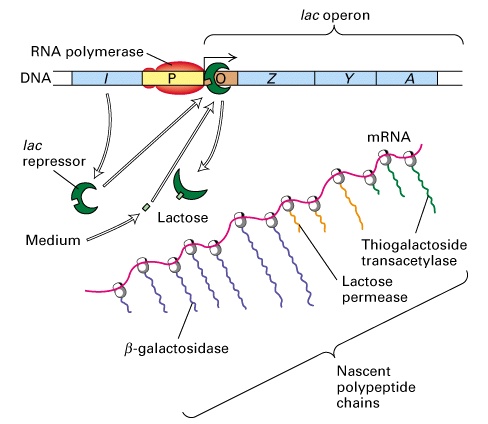 Copyright (c) by W. H. Freeman and Company
Experimental evidence for cis-acting DNA sequences
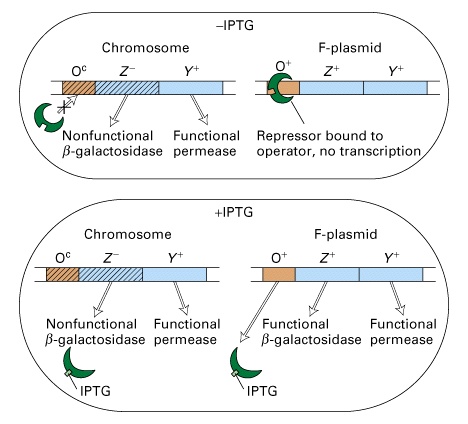 Copyright (c) by W. H. Freeman and Company
Experimental evidence for trans-acting genes/proteins
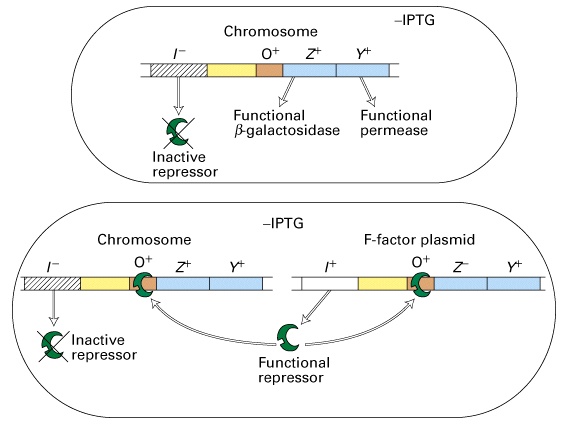 Copyright (c) by W. H. Freeman and Company
Bacterial transcription initiation
RNA polymerase initiates transcription of most genes at a unique DNA position lying upstream of the coding sequence
The base pair where transcription initiates is termed the transcription-initiation site or start site
By convention, the transcription-initiation site in the DNA sequence is designated +1, and base pairs extending in the direction of transcription (downstream) are assigned positive numbers which those extending in the opposite direction (upstream) are assigned negative numbers
Various proteins (RNA polymerase, activators, repressors) interact with DNA at or near the promoter to regulate transcription initiation
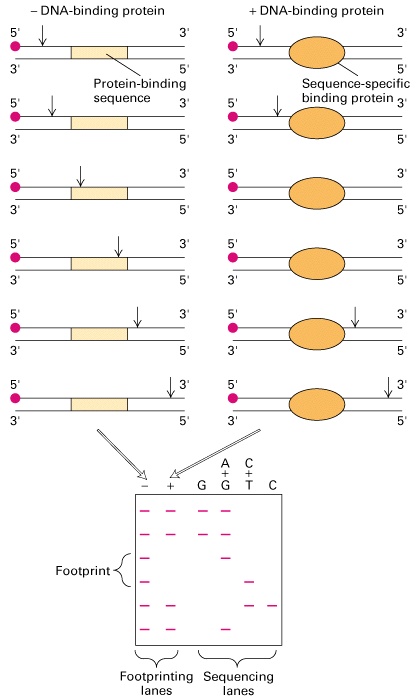 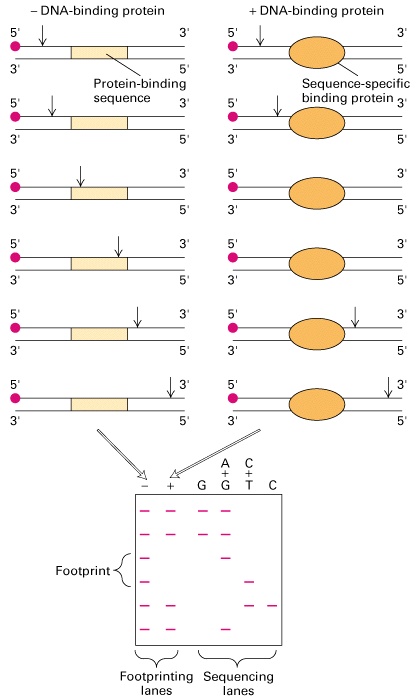 DNase I footprinting assays identify protein-DNA interactions
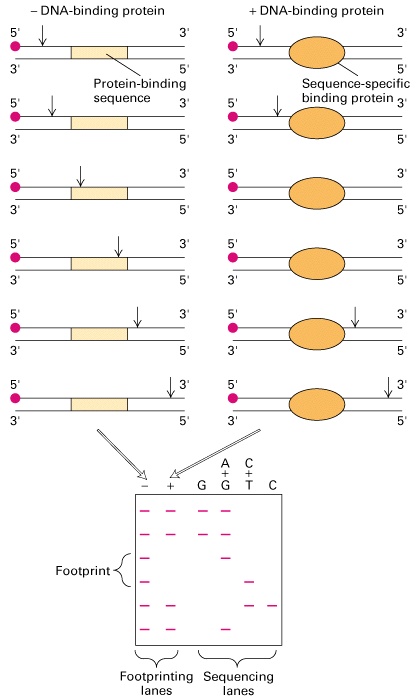 Gel-shift assays identify protein-DNA interactions
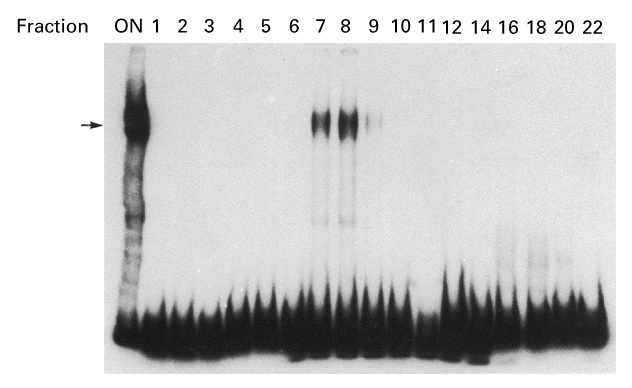 The footprint of RNA polymerase and lac repressor on the lac control region
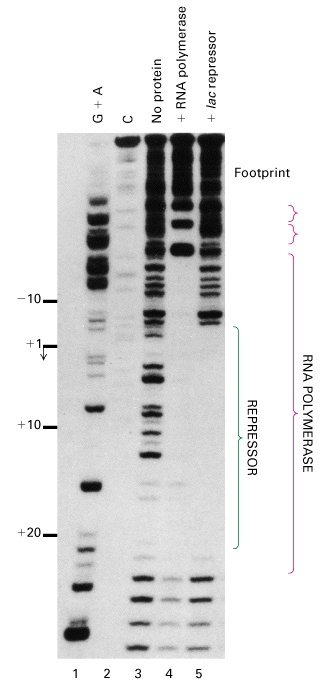 The lac control region contains three critical cis-acting sites
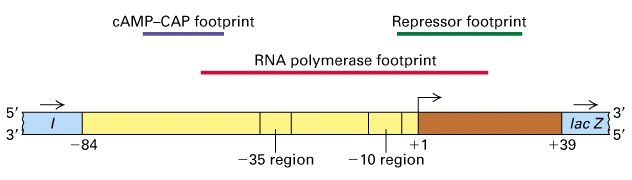 RNA polymerase binds to specific promoter sequences to initiate transcription
Each subunit has a specific function
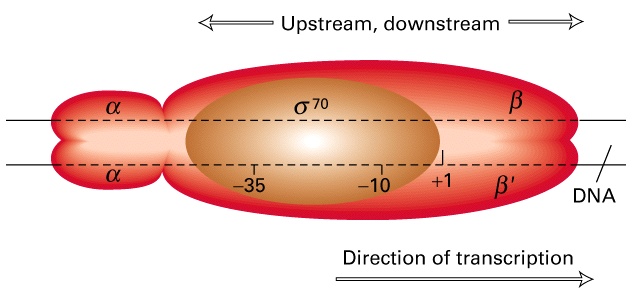 Differences in E. coli promoter sequences affect the frequency of transcription initiation
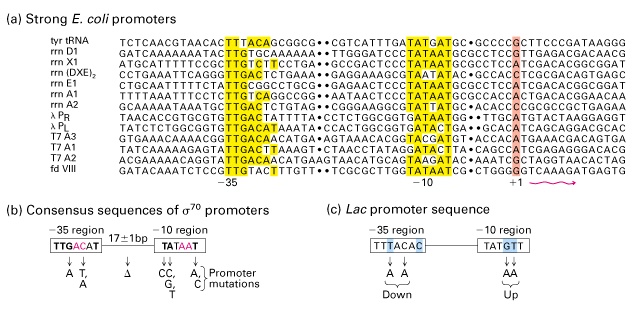 Most operator sequences are short inverted repeats
The lac operator
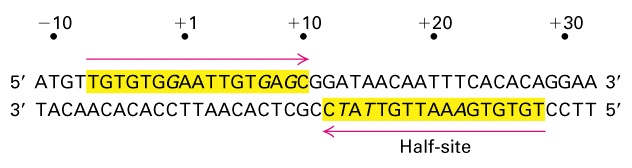 Ligand-induced conformational changes alter affinity of many repressors for DNA
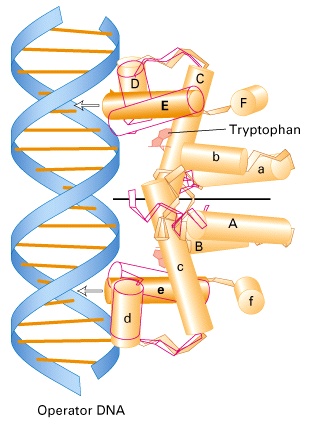 Tryptophan binding induces a conformational change in the trp aporepressor
Positive control of the lac operon is exerted by cAMP-CAP
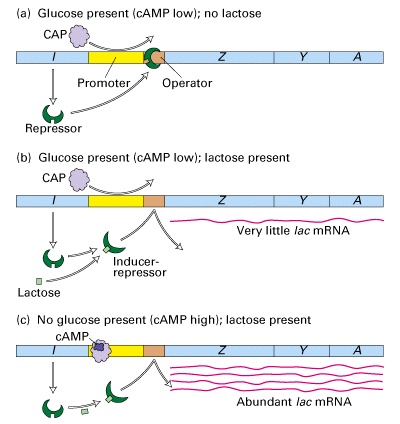 CAP = catabolite 
activator protein
Cooperative binding of cAMP-CAP and RNA polymerase to the lac contol region activates transcription
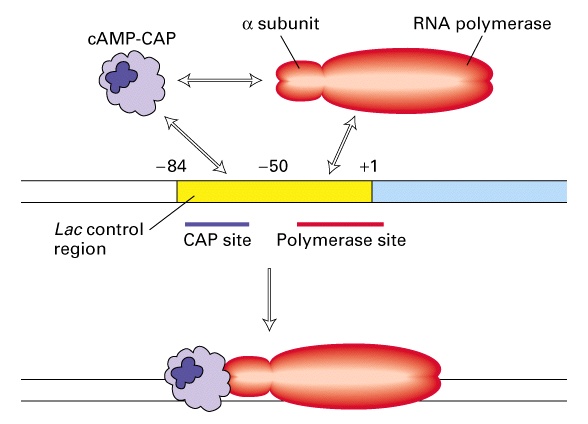 Transcription from some promoters is initiated by alternative sigma () factors
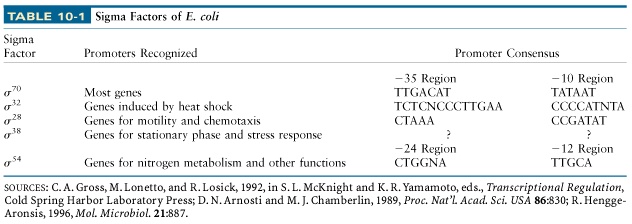 Many bacterial responses are controlled by two-component regulatory systems
The PhoR/PhoB two-component regulatory system in E. coli
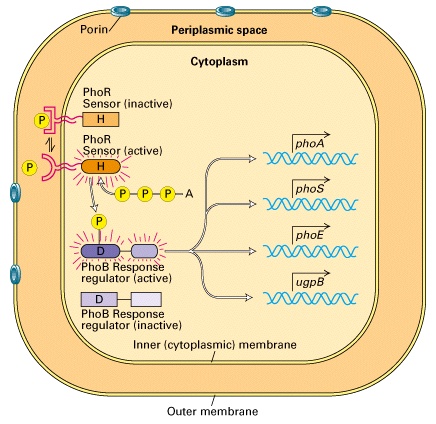 Eukaryotic gene control: purposes and general principles
Unlike bacterial cells and most single cell eukaryotes, cells in multicelular organisms have relatively few genes that are reversibly regulated by environmental conditions
However, gene control in multicellular organisms is important for development and differentiation, and is generally not reversible
Differential synthesis  of 12 mRNAs encoding liver-specific genes
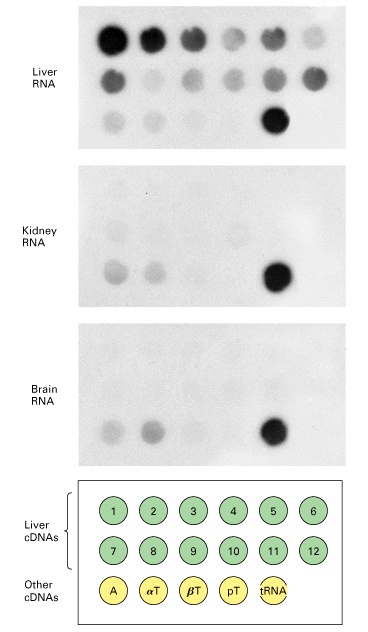 Regulatory elements in eukaryotic DNA often are many kilobases from start sites
The basic principles that control transcription in bacteria also apply to eukaryotic organisms: transcription is initiated at a specific base pair and is controlled by the binding of trans-acting proteins (transcription factors) to cis-acting regulatory DNA sequences
However, eukaryotic cis-acting elements are often much further from the promoter they regulate, and transcription from a single promoter may be regulated by binding of multiple transcription factors to alternative control elements
Transcription control sequences can be identified by analysis of a 5-deletion series
The TATA box is a highly conserved promoter in eukaryotic DNA
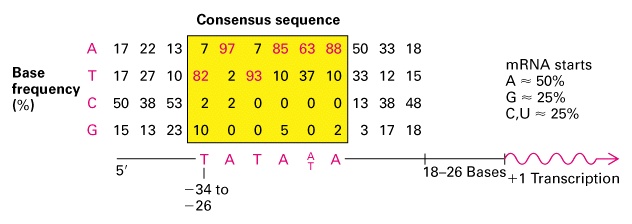 Alternative promoters in eukaryotes include initiators and CpG islands
5’-YYA+1N-T/A-YYY-3’   (Y=C/T)
Most eukaryotic genes are regulated by multiple transcription control mechanisms
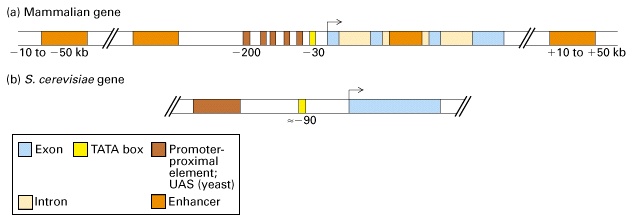 The conserved C-terminal domain of TBP binds to TATA-box DNA
TBP is a subunit of TFIID
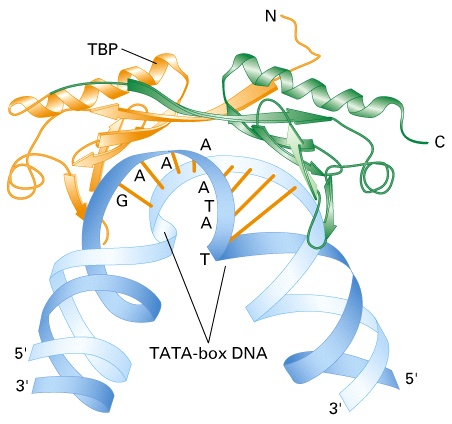 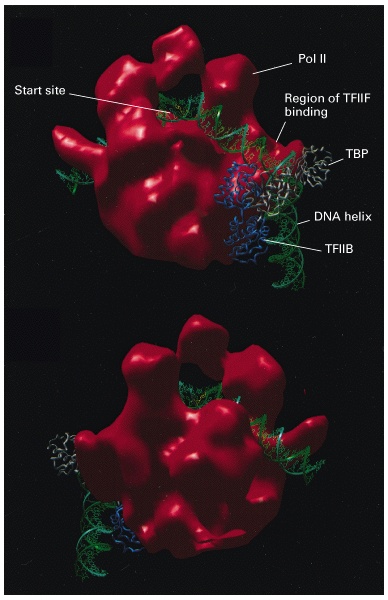 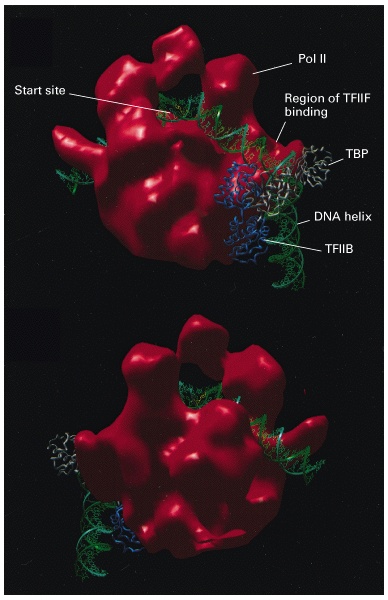 Structural model of the complex of promoter DNA, TBP, TFIIB, and Pol II
Model for cooperative assembly of an activated transcription-initiation complex in the TTR promoter
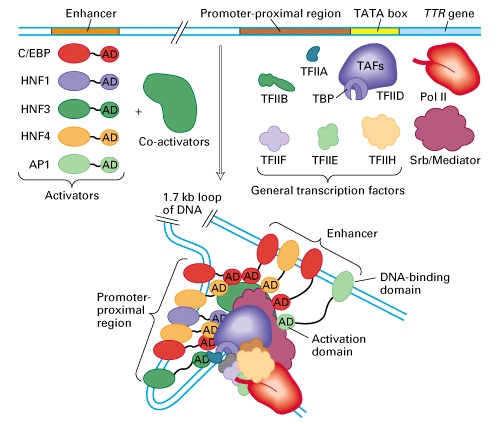 Repressors interfere directly with transcription initiation in several ways
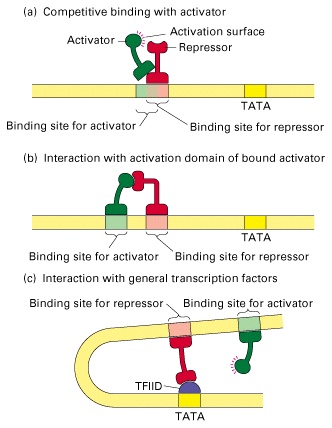 Model of hormone-dependent gene activation by the glucocorticoid receptor
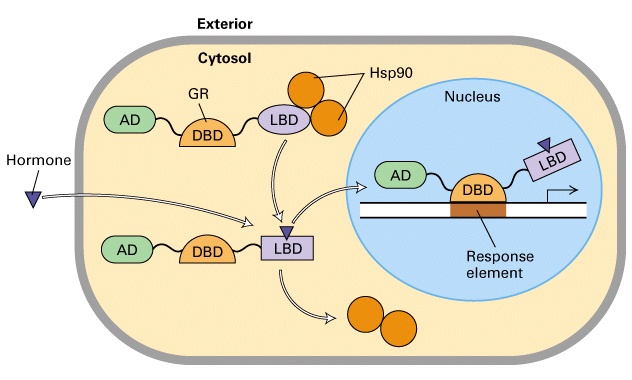 Polypeptide hormones signal phosphorylation of some transcription factors
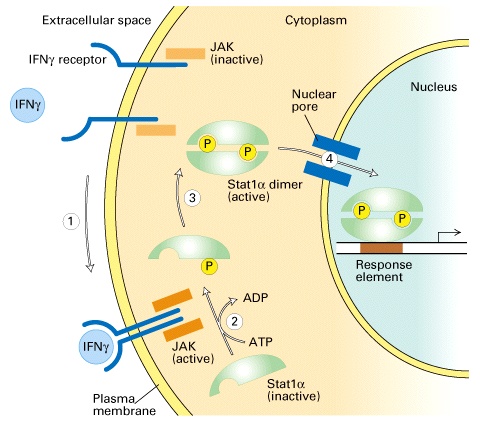 Model of IFN-mediated gene activation by phosphorylation and dimerization of Stat1